PART II  - Lecture Icorporate bond, rating and credit risk
International Finance- 2019
Some basic questions
What is rating? 
	It is a system to provide an easy to understand signal about the probability of default of a certain financial instrument and the loss caused by this default
   Bond ratings affect the rate of return that lenders require of the firm and the firm’s cost of borrowing 
What is default? 
tricky question, it depends on the contract
 debt restructuring, failure to pay, bankruptcy
What is loss given default?
8.2
Bond Rating
In the S&P rating system AAA is the best rating.  After that comes AA, A, BBB, BB, B, and CCC
The corresponding Moody’s ratings are Aaa, Aa, A, Baa, Ba, B, and Caa. Another provider of ratings is Fitch
Bonds with ratings of BBB (or Baa) and above are considered to be “investment grade”
Junk Bonds
Debt that is rated below BBB
Often, trusts and insurance companies are not permitted to invest in junk debt
Michael Milken developed this market in the mid-1980s, although he was convicted of insider trading
8.3
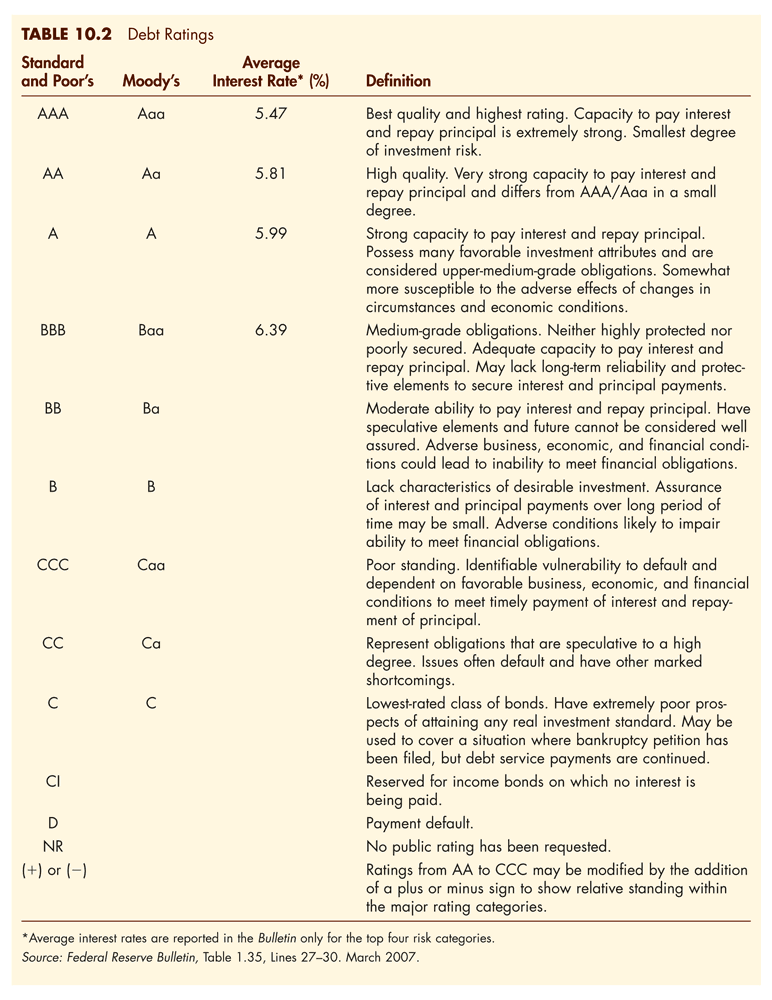 From credit «risk» to credit «pricing»
The higher the rating the lower the interest rate paid
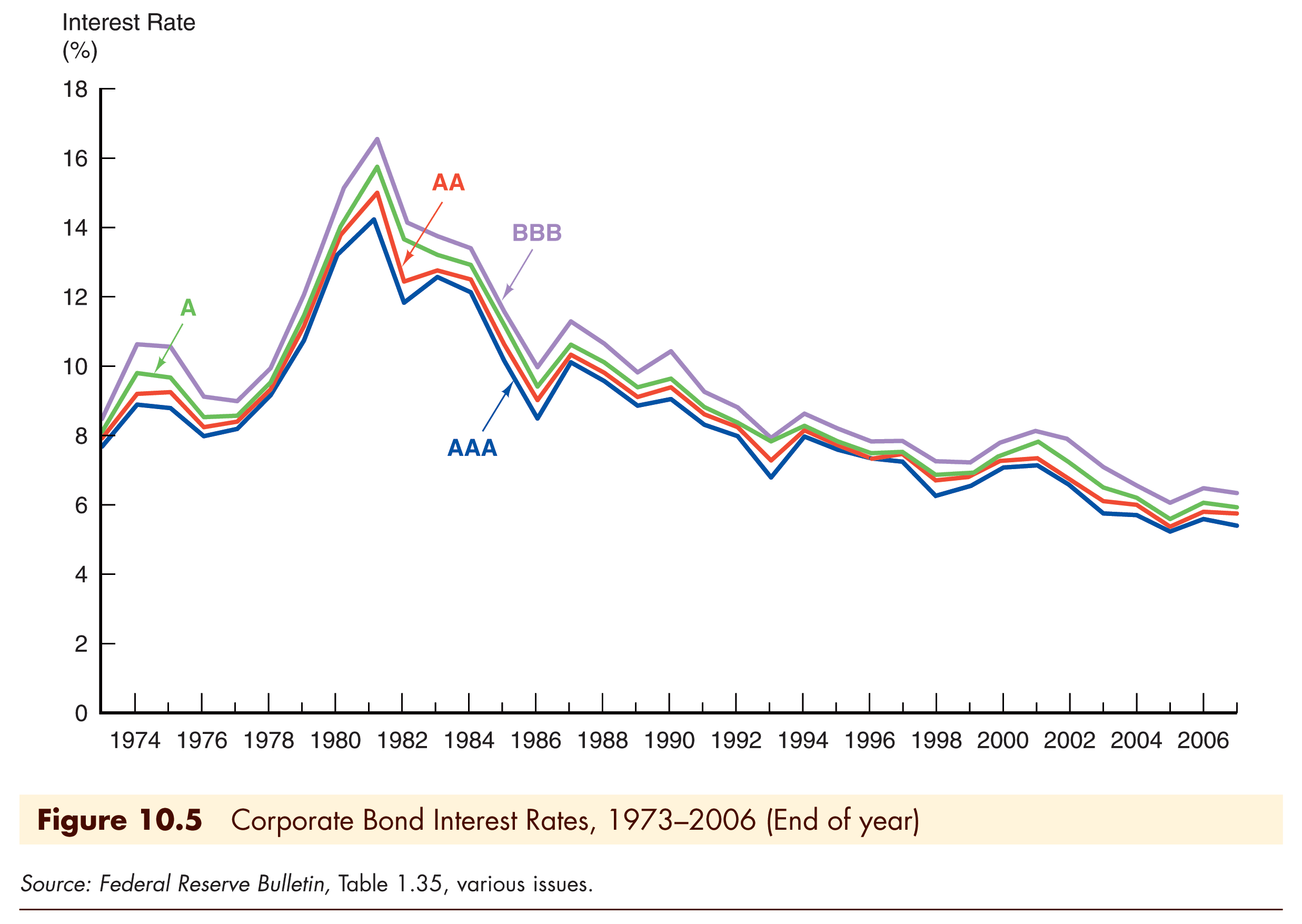 Credit Spread
Credit Spread = difference between the Yield To Maturity on a risky bond and the Yield To Maturity of the risk-free asset

Q1: what is a risk-free asset?


Credit Spread = Probability of Default * Loss given Default

Q2: Default needs a time horizon 

Q3: Is the loss time-invariant?
What is risk-free?
In the US
Treasury bonds: no default risk since the Treasury can print money to payoff the debt
In Emerging markets ?
In Euro-area ?
Default and time
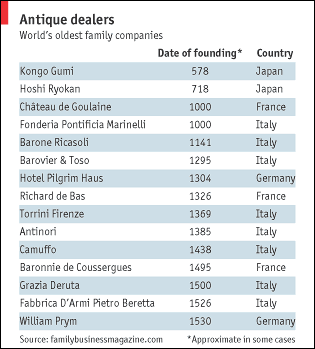 Companies that survive 100 years or longer are "a special and rarefied group.“ Jim Collins,  Built to Last

The average life expectancy of a big multinational corporation (Fortune 500) is 50 years. 

Ellen de Rooij of the Stratix Group in Amsterdam indicates that the average life expectancy of all firms, regardless of size, measured in Japan and much of Europe, is only 12.5 years.
Average Cumulative Default Rates (%) (S&P Credit Week, April 15, 1996, Table 23.2, page 627)
8.10
Example:let’s start from these 2 ZCB curves
8.11
implied losses from defaults
One-year Treasury bond (principal=$1) sells for


One-year corporate bond (principal=$1) sells for

   or at a 0.2497% discount

This indicates that the holder of a corporate bond expects to lose 0.2497% from defaults in the first year
8.12
Does Credit risk mean only default?
Credit risk is not a one-dimensional problem of default
It is also a problem of credit deterioration, i.e. the worsening of the rating (and then increased def.prob.)
An example is constituted by mutual funds investing in Investment Grade bond. Their problem is downgrading to sub-investment grades
8.13
One-Year Transition Matrix
from default statistics to bond pricing
we need to know, what is the default definition:
 changes according to the contract
 ISDA effort has not yet produced a standard 
 changes according to the nature of the issuer (sovereign vs private, corporate vs bank, etc)
 changes according to the legislations

 we need to know what is the loss caused by a default
 changes according to financial instruments
 changes according to covenants
changes according to legislations
 changes according to sectors
 changes according to economic cycles
8.15
Reducing Exposure to Credit Risk
Set credit limits
Ask counterparty to post collateral
Design contract to reduce credit risk (eg margins)
Include a downgrade trigger in contract
use credit derivatives
8.16
Attraction of Credit Derivatives
Allows credit risks to be exchanged without the underlying assets being exchanged
Allows credit risks to be managed
8.17
Credit Default Swap
Company A has the right to sell a reference bond for its face value to company B in the event there is a default on the bond
In return, A makes periodic payments to B
The reference bond is issued by a third party, C
8.18
Credit Derivatives
Examples:
Credit default swap
Total return swap
Credit spread option
CDO
ABS
8.19